Опыт разработки систем оценки эффективности и результативности профессиональной служебной деятельности государственных гражданских служащих
Клищ Николай Николаевич

Директор центра развития государственной службы НИУ ВШЭ

3 марта 2015 г.
Преимущества использования систем оценки результативности госслужащих
Улучшение качества менеджмента 
Более эффективное использование кадровых ресурсов
Усиление контроля за деятельностью гражданских служащих
Объективизация достижений и неудач 
Возможность дифференцированного подхода к гражданским служащим
Возможность сопоставления деятельности в разных сферах
2
Централизованные системы оценки
Децентрализованные системы оценки
Тенденции развития систем оценки в международной практике
Фокусированная оценка (достижение целей, оказание услуг, реализация госпрограмм) 
Количественные показатели результативности
Вариативные индивидуальные подходы
Информационные системы, рейтинги, сравнение с эталоном
Комплексная оценка (профессиональные качества, компетенции, лидерство) 
Обобщенные критерии оценки
Стандартизированные чек-листы
Интервьюирование, опросы, оценка 360
3
Международный опыт оценки деятельности госслужащих
Австралия
Новая Зеландия
Чехия
Корея
Швейцария
Великобритания
Швеция
Норвегия
США
Канада
Финляндия
Широта применения систем оценки
Дания
Бельгия
Исландия
Италия
Франция
Португалия
Испания
Венгрия
Нидерланды
Германия
Мексика
Люксембург
Греция
Япония
Степень децентрализации систем оценки результативности
4
OECD, 2013
Категории оценки госслужащих в международной практике
5
Оценка квалификации
Категории оценки госслужащих в российской практике (аттестация)
Соответствует замещаемой должности гражданской службы
Соответствует замещаемой должности гражданской службы и рекомендуется к включению в кадровый резерв для замещения вакантной должности гражданской службы в порядке должностного роста
Соответствует замещаемой должности гражданской службы при условии успешного прохождения профессиональной переподготовки или повышения квалификации
Не соответствует замещаемой должности гражданской службы
Оценка степени достижения целей
Оценка результатов
Оценка компетенций
6
Виды оценки деятельности госслужащих
7
Формы оценки эффективности и результативности госслужащих
Оценка эффективности и результативности профессиональной служебной деятельности
8
Процесс разработки систем оценки эффективности и результативности
9
1. Определение назначения оценки
10
2. Анализ документов (1)
Положения о государственном органе и о структурных подразделениях государственного органа;
Административные регламенты исполнения функций и оказания государственных услуг, относящиеся к государственному органу;
Должностные регламенты государственных служащих;
Служебные контракты государственных служащих;
Квалификационные требования к должностям государственной службы, относящиеся к государственным служащим государственного органа;
Документы, содержащие миссию, цели, задачи, направления и т.п. деятельности государственного органа и его структурных подразделений;
Планы деятельности государственного органа, структурных подразделений, государственных служащих;
Документы, описывающие информационные системы и регламентирующие работу в информационных системах государственного органа;
Штатное расписание;
Документы, регламентирующие внутренние процедуры в государственном органе;
Документы, содержащие порядок согласования решений в государственном органе;
11
2. Анализ документов (2)
Инструкции и иные документы по делопроизводству;
Инструкции и иные документы по документообороту;
Инструкции и иные документы, относящиеся к подготовке отчетов о проделанной работе;
Отчеты, доклады, справки и иные документы о (годовых, ежеквартальных, ежемесячных) результатах деятельности государственного органа в вышестоящие инстанции;
Отчеты, доклады, справки и иные документы о (годовых, ежеквартальных, ежемесячных, еженедельных, ежедневных) результатах деятельности структурных подразделений и государственных служащих;
Документы, содержащие результаты проверок деятельности государственного органа, структурных подразделений, государственных служащих;
Аттестационные листы и иные документы, относящиеся к аттестации государственных служащих;
Индивидуальные планы профессионального развития государственных служащих;
Документы, содержащие утвержденные показатели (нормативы) деятельности государственного органа, структурных подразделений, государственных служащих.
12
3. Анализ основных направлений деятельности
13
4. Разработка предварительных перечней показателей
14
5. Согласование показателей
Анкетирование гражданских служащих
15
Примеры показателей результативности по направлению «кадровая работа»
Количество проведенных конкурсов на замещение вакантных должностей гражданской службы;
Средняя продолжительность времени, в течение которого должность гражданской службы остается вакантной;
Доля графиков отпусков, представленных на рассмотрение и утверждение в установленные сроки;
Количество гражданских служащих, состоящих в кадровом резерве и прошедших дополнительное обучение;
Количество выявленных нарушений в процессе ведения и хранения трудовых книжек;
Количество гражданских служащих направленных на повышение квалификации по результатам аттестации;
Доля гражданских служащих, прошедших повышение квалификации в соответствии с планом;
Средняя продолжительность оформления архивных дел и подготовки их к сдаче в архив.
16
6. Пилотное внедрение
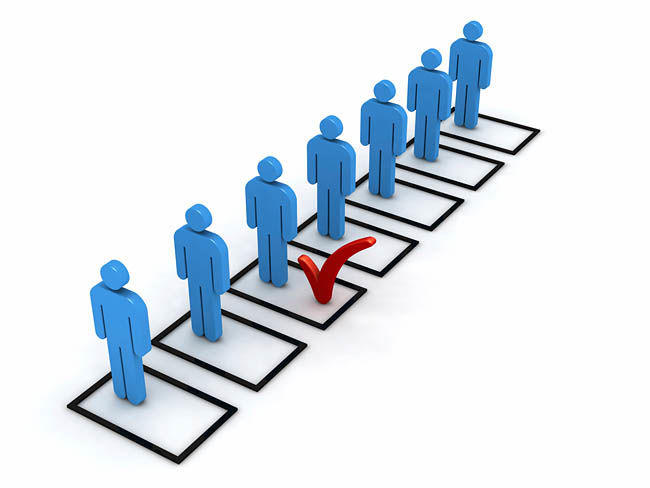 Экспертное сопровождение
Премирование
Оптимизация фонда рабочего времени
Продвижение по службе
Профразвитие
1-2 года
17
Возможности использования оценки результативности деятельности
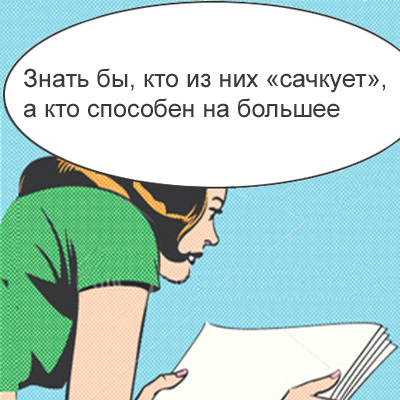 18
Спасибо за внимание!
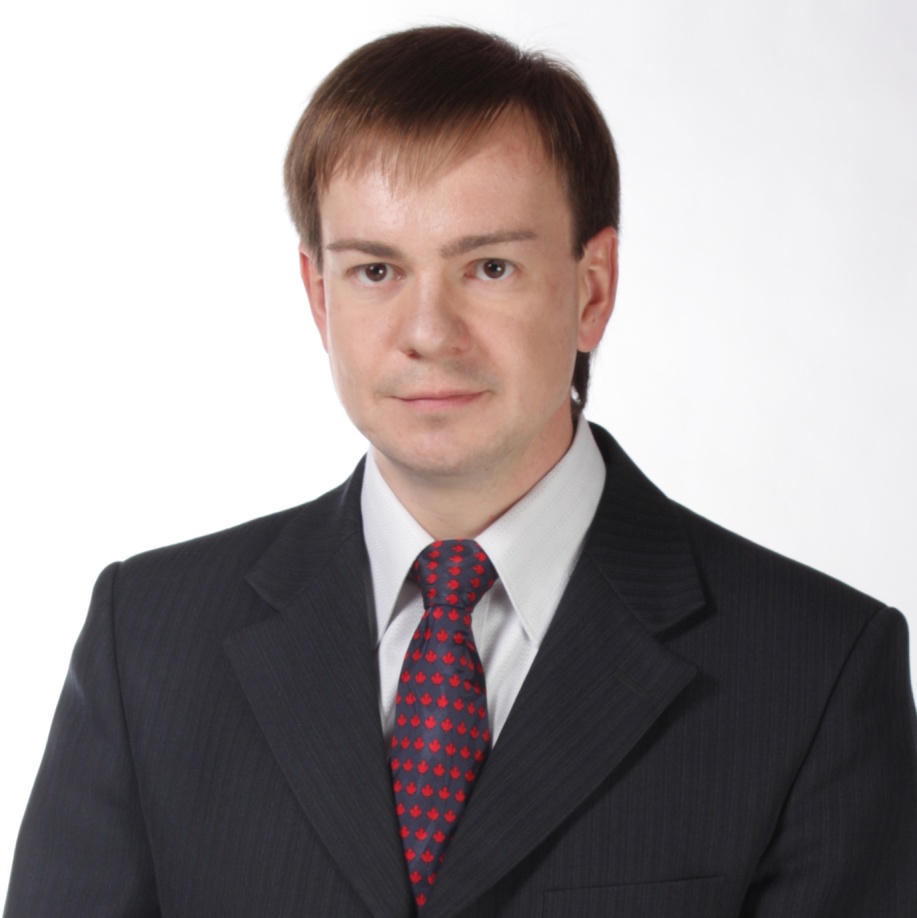 Клищ Николай Николаевич 

Директор центра развития государственной службы
НИУ ВШЭ
Телефон: +7 (495) 624 84 39E-mail: nklishch@hse.ru
19